ХАНТЫ-МАНСИЙСКИЙ АВТОНОМНЫЙ ОКРУГ-ЮГРА
Меры поддержки 
граждан Российской Федерации, 
призванных на военную службу 
по мобилизации
1
МОБИЛИЗОВАННЫМ
ЧЛЕНАМ СЕМЕЙ МОБИЛИЗОВАННЫХ
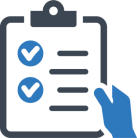 МЕРЫ ПОДДЕРЖКИ
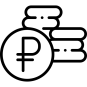 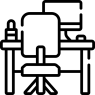 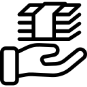 Денежная выплата 250 000 рублей - при получении из воинских частей именных списков мобилизованных;
250 000 рублей - по окончании периода частичной мобилизации
Сохранение рабочих мест 
на время службы
Денежное содержание  =  денежное содержание военнослужащих, проходящих военную службу в Вооруженных Силах Российской Федерации по контракту
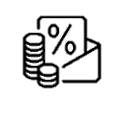 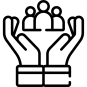 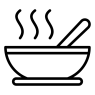 Социальные услуги, включая оказание социально-психологической и социально-педагогической помощи (бесплатно до окончания периода мобилизации)
100% компенсация родительской платы за присмотр и уход в дошкольных образовательных организациях
Обеспечение обучающихся в общеобразовательных организациях бесплатным двухразовым горячим питанием
один или оба родителя военнослужащие, сотрудники федеральных органов исполнительной власти и федеральных государственных органов, сотрудники органов внутренних дел Российской Федерации, принимающие (принимавшие) участие в специальной военной операции на территориях ДНР, ЛНР и Украины, сотрудники УИС РФ, выполняющие (выполнявшие) возложенные на них задачи на указанных территориях в период проведения специальной военной операции, в том числе погибшие (умершие) при исполнении обязанностей военной службы (службы)
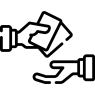 единовременная денежная выплата 100 000 рублей  на каждого ребенка в возрасте до 21 года, поступающего на обучение по образовательным программам высшего образования (программам бакалавриата 
и программам специалитета)
2
ЧЛЕНАМ СЕМЕЙ ПОГИБШИХ 
ВЕТЕРАНОВ БОЕВЫХ ДЕЙСТВИЙ, ВОЕННОСЛУЖАЩИХ, 
ДОБРОВОЛЬЦЕВ
ВЕТЕРАНАМ БОЕВЫХ ДЕЙСТВИЙ 
И ДОБРОВОЛЬЦАМ
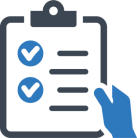 МЕРЫ ПОДДЕРЖКИ
ВЕТЕРАНАМ БОЕВЫХ 
ДЕЙСТВИЙ И ДОБРОВОЛЬЦАМ
Единовременная денежная выплата 
  3 000 000 рублей  
(в равных долях на каждого члена семьи)
Единовременная денежная выплата 
 от 500 000 рублей до 1 000 000 рублей 
(в зависимости от степени тяжести полученного ранения)
НА СЛЕДУЮЩИЕ ЦЕЛИ:
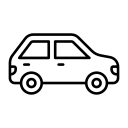 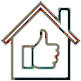 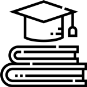 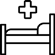 улучшение жилищных условий
приобретение транспортного средства
получение санаторно-курортного лечения
получение образования
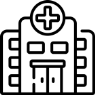 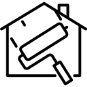 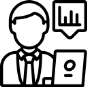 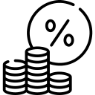 получение медицинской помощи, проезд по территории РФ к месту получения медицинской помощи и обратно
погашение основного долга по потребительскому кредиту (займу)
открытие 
собственного дела
проведение ремонта жилого помещения
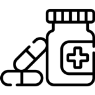 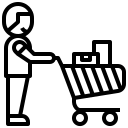 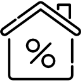 получение медикаментозного и (или) оперативного лечения или реабилитационных мероприятий при заболеваниях и увечьях, проезд и проживание граждан и сопровождающих их лиц, приобретение изделий медицинского назначения, технических средств реабилитации
приобретение предметов первой необходимости, сезонной одежды, обуви, твердого или жидкого топлива, для создания благоприятных условий проживания
погашение задолженности по оплате
 за жилое помещение, коммунальные услуги, по взносам на капитальный ремонт
3
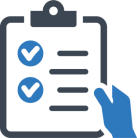 ЧАСТО ЗАДАВАЕМЫЕ ВОПРОСЫ И ОТВЕТЫ
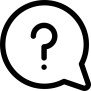 Уволят ли работников в случае их мобилизации?
Нет. Уволить мобилизованного сотрудника нельзя. Работодатель должен сохранить рабочее место за мобилизованным сотрудником.
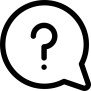 Каких работников касаются новые правила?
Постановление распространяется на всех работников, призванных на военную службу по мобилизации 
с 21 сентября 2022 года.
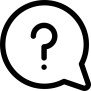 Что будет с трудовым договором?
Трудовой договор между работником и работодателем будет приостановлен на время службы.
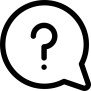 Как приостановить трудовой договор?
Для приостановления трудового договора работодатель издает приказ о приостановлении трудового договора. Заключение соглашения с работником для этого не нужно.
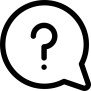 Какие нужны документы, чтобы приостановить трудовой договор?
Работник должен принести повестку из военкомата о призыве на военную службу по мобилизации в отдел кадров или направить ее копию для издания приказа работодателем. 
Дистанционные работники и работники, участвующие в электронном документообороте, направляют скан повестки работодателю в порядке документооборота, установленном в организации.
4
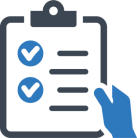 ЧАСТО ЗАДАВАЕМЫЕ ВОПРОСЫ И ОТВЕТЫ
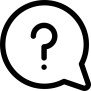 Если работник принят с испытательным сроком, нужно ли приостанавливать трудовой договор?
Трудовой договор с сотрудниками, принятыми на работу с испытательным сроком, также будет приостановлен.
Мобилизованным работникам, которые получили уведомление о сокращении, трудовой договор приостановят?
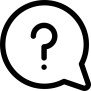 В случае, если работник уже получил уведомление о сокращении, но еще продолжает работать, то при получении повестки его трудовой договор также приостанавливается.
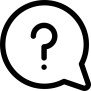 Нужно ли заключать дополнительное соглашение для приостановления трудового договора?
Нет. Достаточно приказа о приостановлении трудового договора.
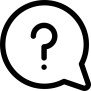 Что делать если работник, призванный по мобилизации, был уволен?
Необходимо издать приказ об отмене приказа об увольнении, направить сведения об этом в Пенсионный фонд Российской Федерации, сделать запись об отмене приказа об увольнении в трудовую книжку (если ведется на бумаге).  Издать приказ о приостановлении трудового договора на основании повестки о призыве на военную службу по мобилизации. 
При отказе работодателя отменить приказ об увольнении работник имеет право обратиться с жалобой на него в прокуратуру.
5
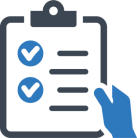 ЧАСТО ЗАДАВАЕМЫЕ ВОПРОСЫ И ОТВЕТЫ
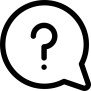 Как оформлять в табеле отсутствие сотрудника в период мобилизации?
После издания приказа о приостановлении трудового договора с сотрудником, в табеле учета рабочего времени время отсутствия мобилизованного сотрудника можно отметить кодом «М» или «ПД», запись в трудовую книжку не вносится.
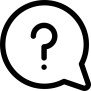 Будет ли период приостановки договора включен в трудовой стаж?
Период приостановления трудового договора учитывается в стаже и для пенсионного, и для обязательного социального страхования.
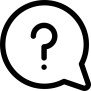 Будет ли засчитан срок службы в стаж для пенсии?
Да, засчитывается срок военной службы: и по призыву, и по контракту и по мобилизации 
(за исключением случаев досрочного назначения страховой пенсии по старости).
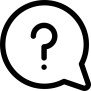 Во время приостановки трудового договора работодателю необходимо выплачивать страховые взносы?
В период прохождения службы работодатель не уплачивает страховые взносы на сотрудника.
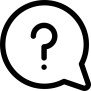 После окончания службы можно будет вернуться на ту же должность?
Все работники, призванные по мобилизации с 21 сентября 2022 года, могут вернуться на рабочее место на прежних условиях.
Для этого работник обязан предупредить работодателя о своем выходе на работу не позднее чем за три рабочих дня.
6
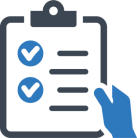 ЧАСТО ЗАДАВАЕМЫЕ ВОПРОСЫ И ОТВЕТЫ
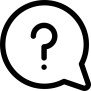 Смогут ли работодатели нанимать временных сотрудников в этот период?
На время приостановки договора работодатель может заключать срочные трудовые договоры 
и принимать на работу временных сотрудников.
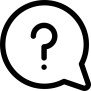 Возможно ли заменить прохождение службы по мобилизации на альтернативную гражданскую службу?
Нет. Альтернативная гражданская служба при мобилизации не предусмотрена.
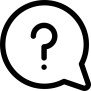 Какие выплаты должен произвести работодатель в связи с мобилизацией работника?
Выплаты, причитающиеся работнику на момент мобилизации: заработная плата за все отработанные не оплаченные дни, иные выплаты, предусмотренные трудовым и коллективным договором, соглашением сторон социального партнерства (например, премия, в том числе в связи с праздничными днями и юбилейными датами, материальная помощь, суммы при предоставлении работникам ежегодного отпуска, оплата учебного отпуска, и другие).
7
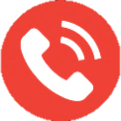 КОНТАКТНЫЕ ТЕЛЕФОНЫ
8